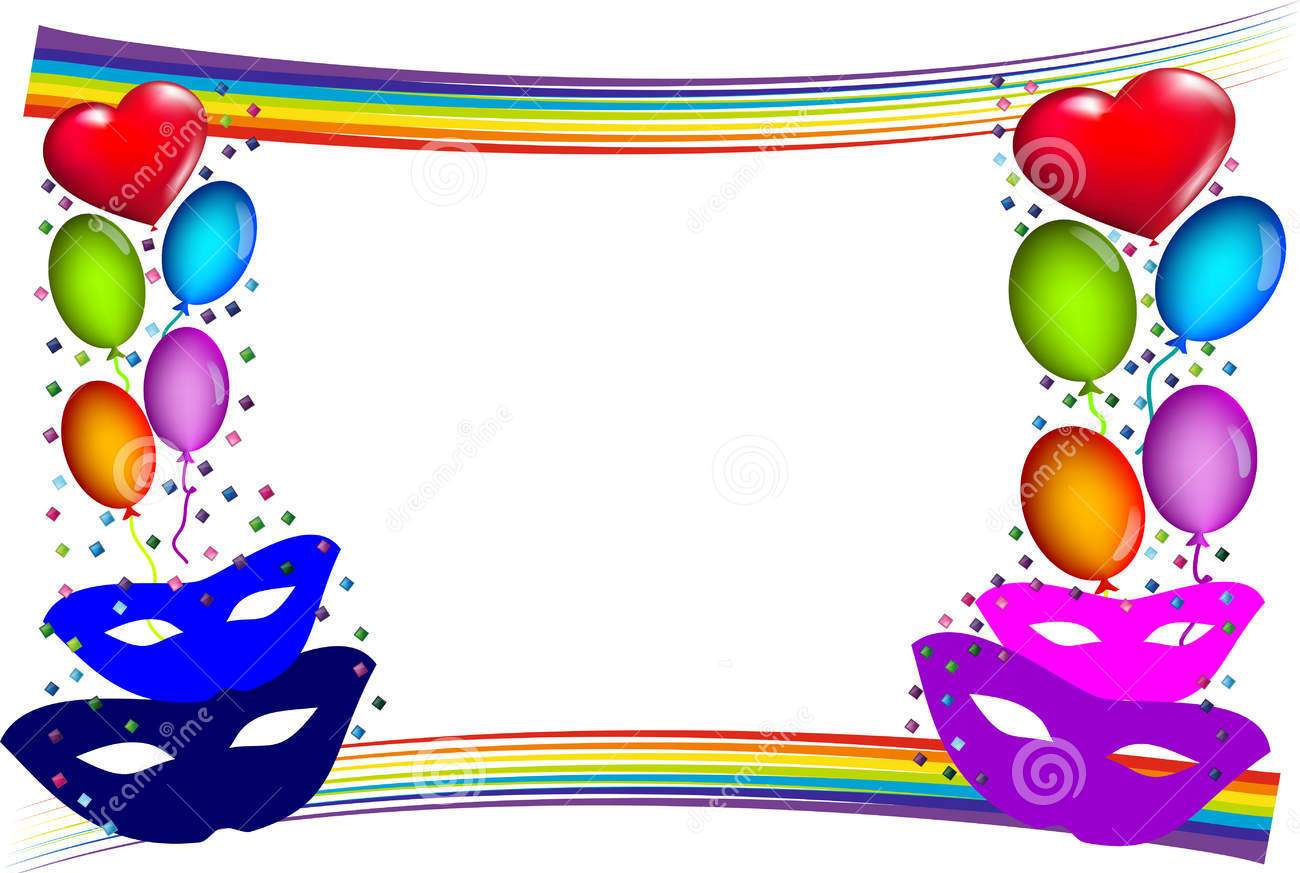 CARNAVAL INFANTIL 2018
MARTES 13 DE FEBRERO
17:30H DESDE EL JARDÍN MUNICIPAL;
-PASACALLES
-CONCURSO DE CARNAVAL
-MERIENDA 
-JUEGOS VARIADOS